Geometry Unit 5
Ways to Prove Triangles Are Congruent
Other Ways to Prove Triangles Congruent
Content Objective: Students will be able to use postulates and theorems to prove that triangles are congruent.

Language Objective: Students will be able to write congruence statements using the AAS and HL Theorems.
We started with 3 Ways to prove Triangles Congruent
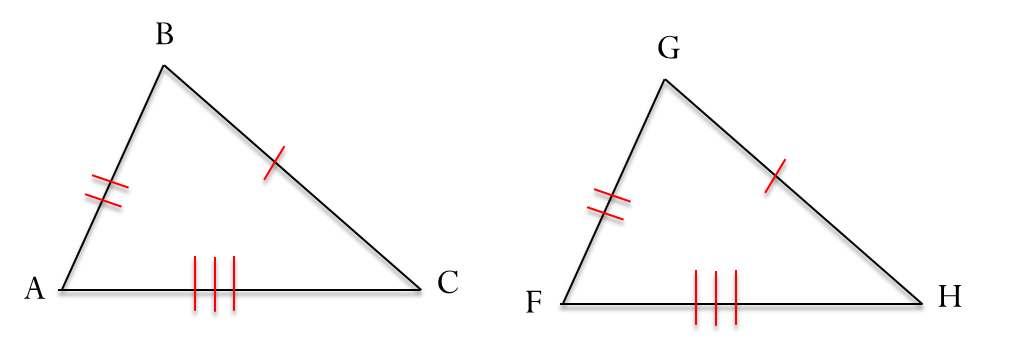 SSS


SAS




ASA
Today, we learn 2 more…
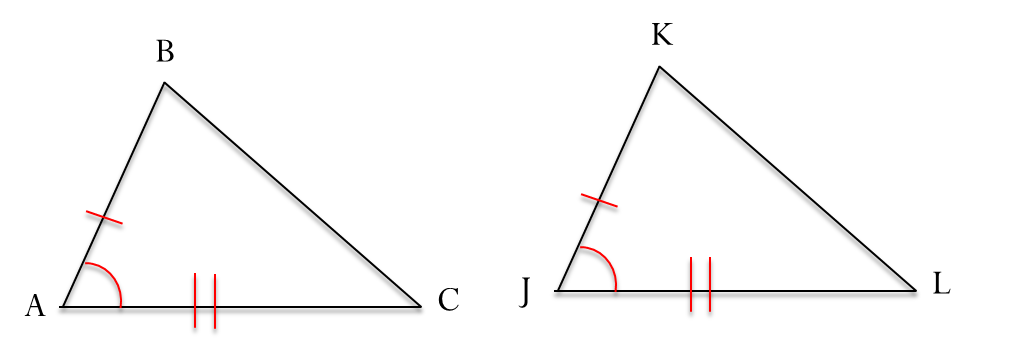 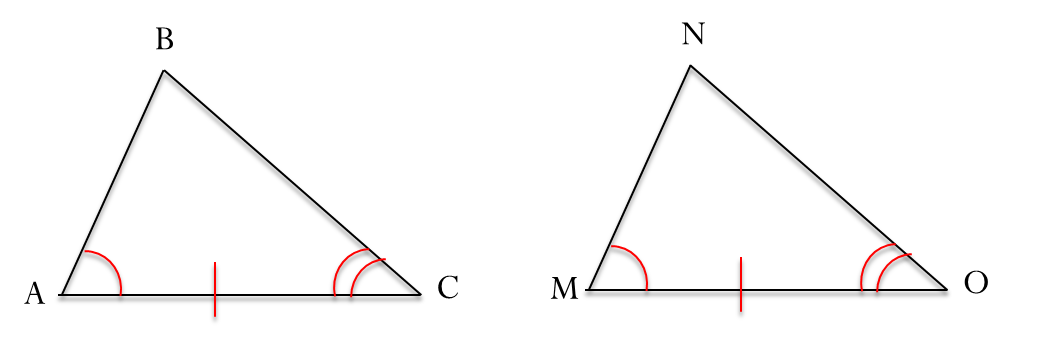 AAS Theorem
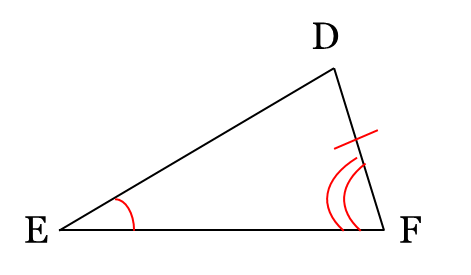 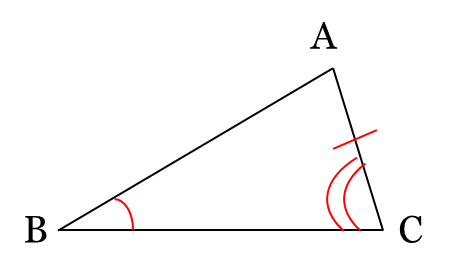 ASA
A
D
Angles
Angles
AAS Theorem – The Proof
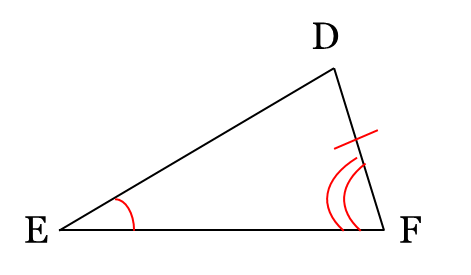 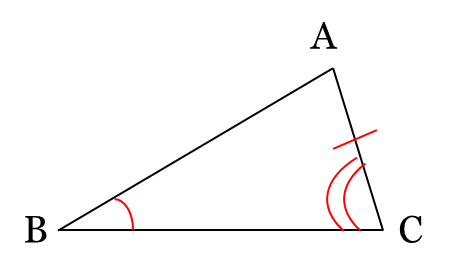 Statements	  ________	_______     _______Reasons
Given
ASA Postulate
Overlapping Triangles
G
K
J
H
I
Overlapping Triangles
G
G
K
J
H
I
AAS
Theorem
Right Triangles
The sides of a right triangle named as such:
The side opposite the right angle is known as the Hypotenuse
The other two sides are known as the Legs
Hypotenuse
Leg
Leg
HL Theorem
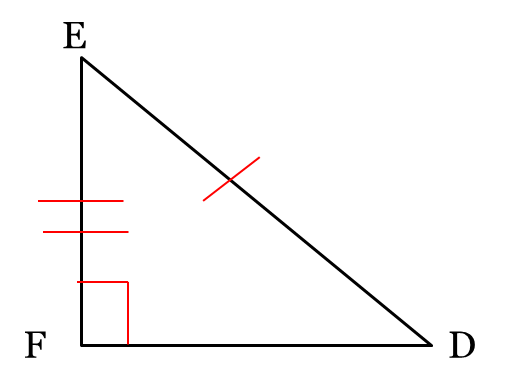 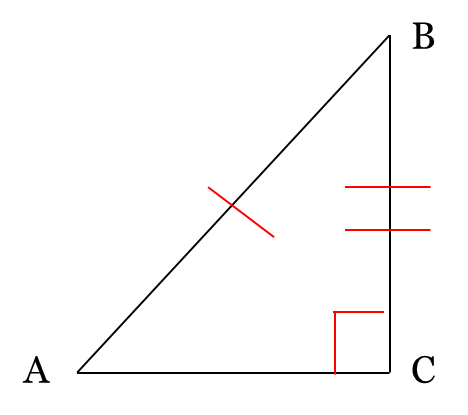 Proving Triangles Congruent
State which postulate, or theorem, you can use to prove that these triangles are congruent. Explain using the sentence provided.




These triangles are congruent by the _____ _________ because
HL
Theorem
Between the two right triangles, we have the corresponding hypotenuse and legs congruent to one another.
Proving Triangles Congruent
State which postulate, or theorem, you can use to prove that these triangles are congruent. Explain using the sentence provided.





These triangles are congruent by the _____ _________ because
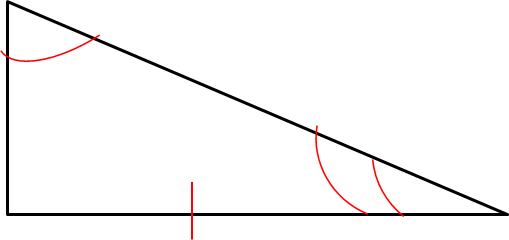 AAS
Theorem
Between the two triangles, we have two angles and their included sides congruent to one another.
Proving Triangles Congruent
State which postulate, or theorem, you can use to prove that these triangles are congruent. Explain using the sentence provided.




These triangles are congruent by the _____ _________ because
ASA
Postulate
Between the two triangles, we have two angles and their included sides congruent to one another.
Proving Triangles Congruent
State which postulate, or theorem, you can use to prove that these triangles are congruent. Explain using the sentence provided.





These triangles are congruent by the _____ _________ because
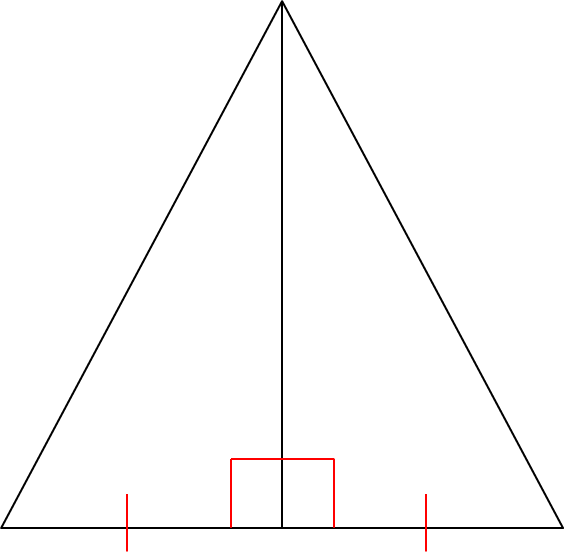 SAS
Postulate
Between the two triangles, we have two angles and their included sides congruent to one another.
Proving Triangles Congruent
State which postulate, or theorem, you can use to prove that these triangles are congruent. Explain using the sentence provided.





These triangles are congruent by the _____ _________ because
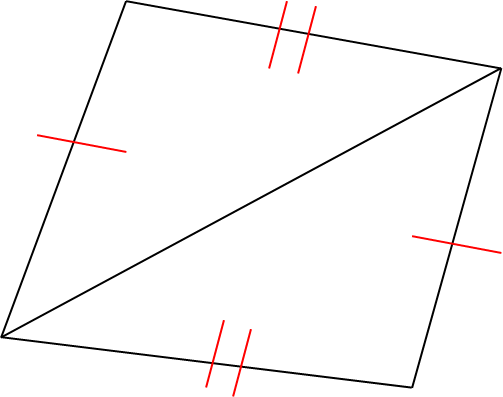 SSS
Postulate
Between the two triangles, we have two angles and their included sides congruent to one another.
Proving Triangles Congruent
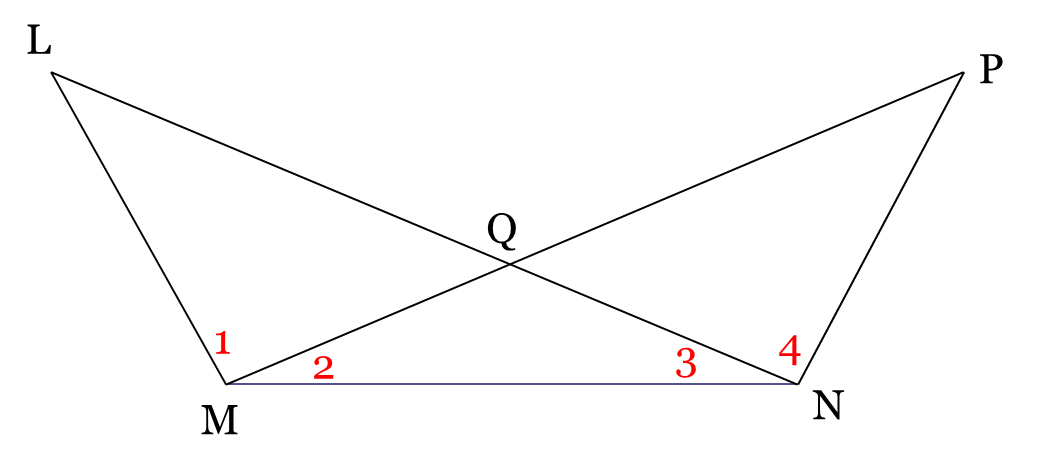 AAS
Theorem